Ready-to-go Lesson Slides
Year 3
Time
Lesson 10
Sum2
Starter:
How many seconds?
Here are some images of stopwatch dials?
Each mark is worth 5 seconds.
How many seconds have passed in each picture? How do you know?
a)
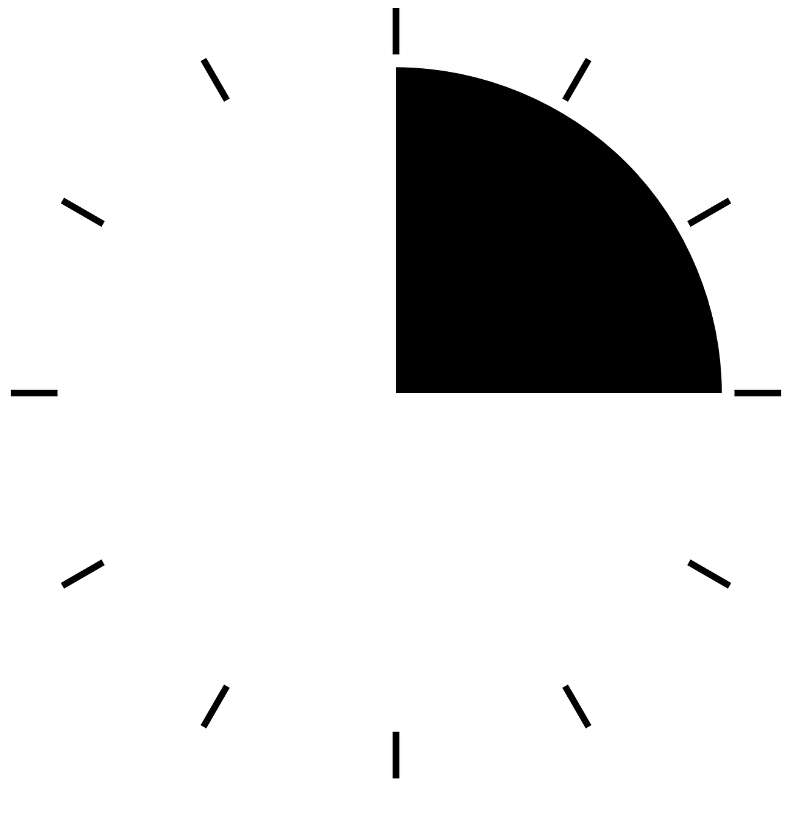 b)
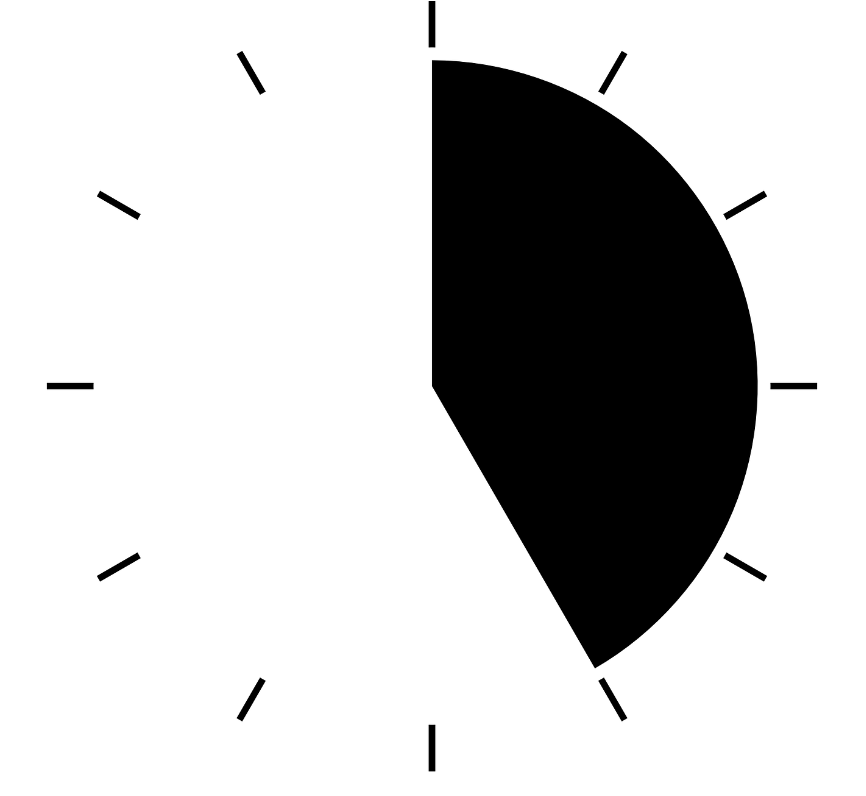 c)
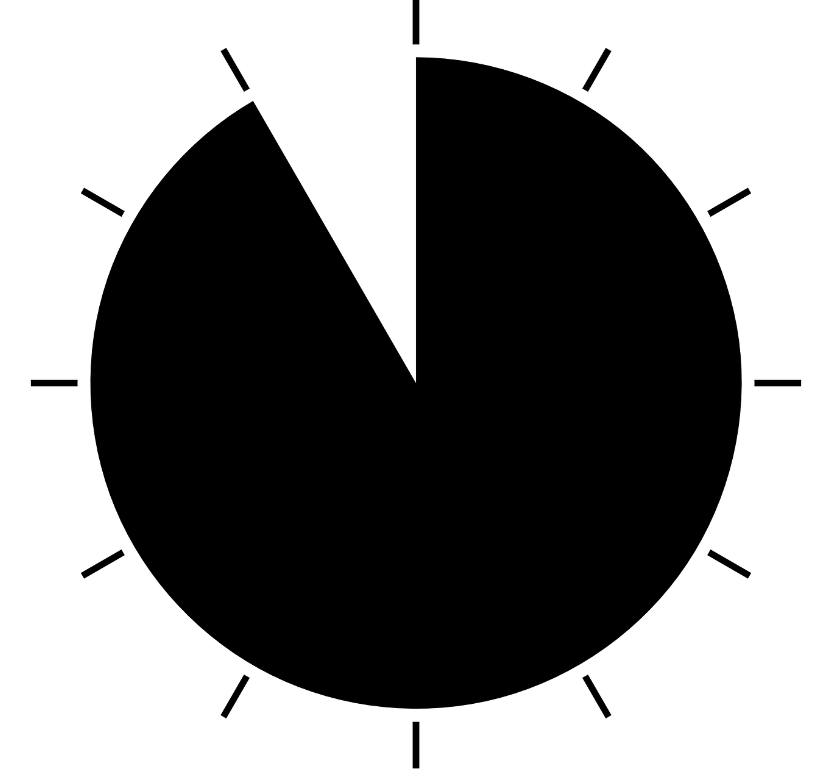 Starter:
How many seconds?
Here are some images of stopwatch dials?
Each mark is worth 5 seconds.
How many seconds have passed in each picture? How do you know?
25 seconds
55 seconds
15 seconds
a)
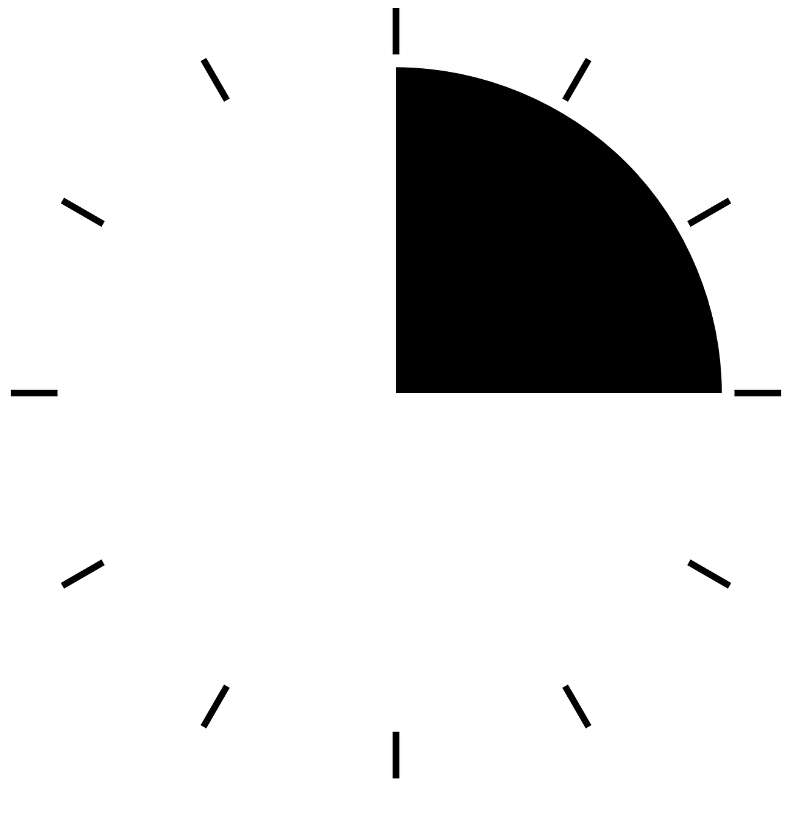 b)
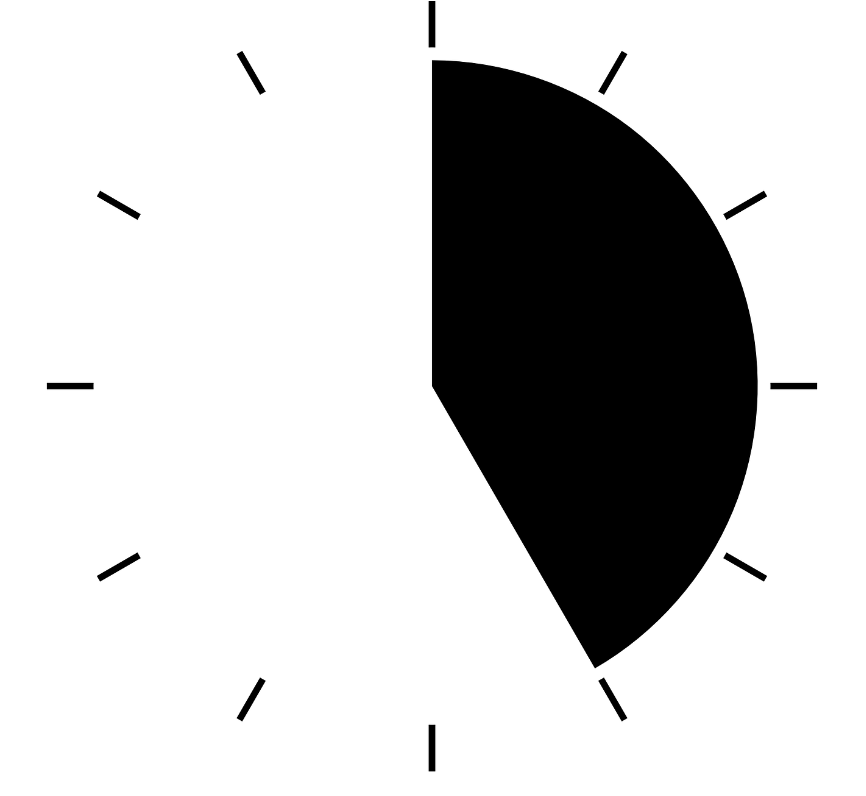 c)
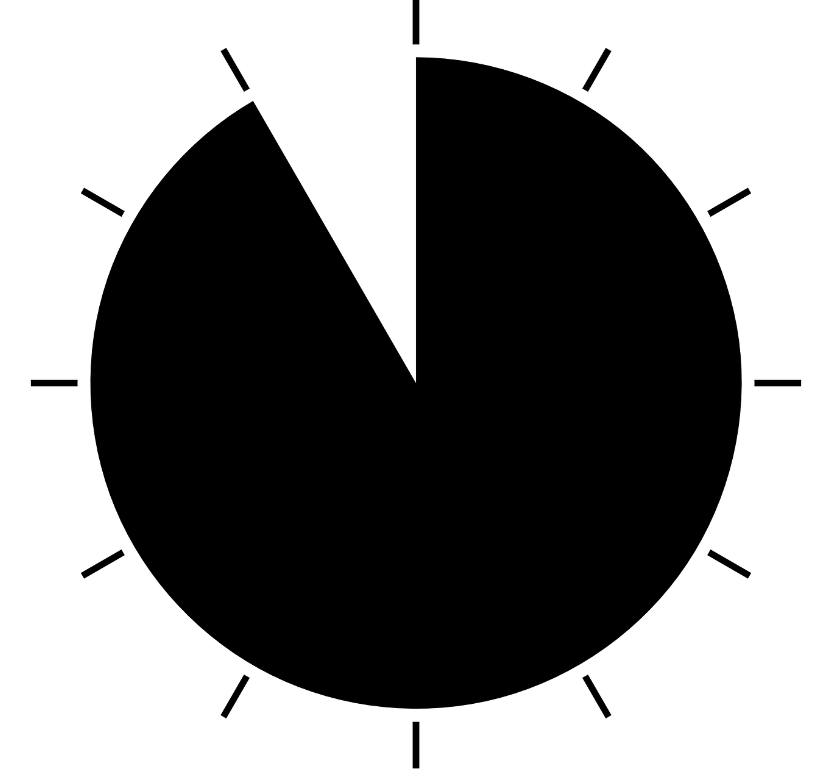 Talking time:
Ben timed the following tasks to see how long each one would take.
Here are his results in seconds.
Which task took the longest time to finish?
Talking time:
Ben timed the following tasks to see how long each one would take.
Here are his results in seconds.
Which task took the longest time to finish?
Catching the ball 10 times.
This took 126 seconds.
Talking time:
Ben timed the following tasks to see how long each one would take.
Here are his results in seconds.
Compare the paper aeroplane and the catch a ball task.
What is the difference in number of seconds between the two?
Talking time:
Ben timed the following tasks to see how long each one would take.
Here are his results in seconds.
The difference is 
55 seconds.
126 – 71 = 55.
Compare the paper aeroplane and the catch a ball task.
What is the difference in number of seconds between the two?
Talking time:
Ben timed the following tasks to see how long each one would take.
Here are his results in seconds.
How many of these tasks took over 1 minute to complete?
What would their times be in minutes and seconds?
Talking time:
Ben timed the following tasks to see how long each one would take.
Here are his results in seconds.
How many of these tasks took over 1 minute to complete?
What would their times be in minutes and seconds?
The last three tasks.
See the table.
Activity 1:
Two children timed how quickly they could make a party hat out of paper.
They timed each other.
Here are the results.
I took 139 seconds
I took 2 minutes and 24 seconds
Bill
Jill
Who was the fastest at making their party hat?
How did you work it out?

What was the difference in seconds?
Activity 1:
Two children timed how quickly they could make a party hat out of paper.
They timed each other.
Here are the results.
I took 139 seconds
I took 2 minutes and 24 seconds
Bill
Jill
Who was the fastest at making their party hat?
How did you work it out?

What was the difference in seconds?
Jill was fastest. Bill took 2 minutes and 24 seconds which is the same as 144 seconds. Jill took 139 seconds.
The difference was 5 seconds.
Talking time:
Here are some digital stopwatch faces.

How many minutes and seconds are showing on each one? 
Complete the sentence stems.
00:01:56
a)                             = ___ minute and ___ seconds
00:01:06
b)                             = ___ minute and ___ seconds
00:00:02
c)                             = ___ minutes and ___ seconds
Talking time:
Here are some digital stopwatch faces.

How many minutes and seconds are showing on each one? 
Complete the sentence stems.
00:01:56
a)                             = 1 minute and 56 seconds
00:01:06
b)                             = 1 minute and 6 seconds
00:00:02
c)                             = 0 minutes and 2 seconds
Talking time:
Can you match the times written in sentences to the stop watches?
00:01:51
Fifty-one seconds
00:00:15
15 seconds
One minute five seconds
00:00:51
00:01:05
One minute fifty-one seconds
Talking time:
Can you match the times written in sentences to the stop watches?
00:01:51
Fifty-one seconds
00:00:15
15 seconds
One minute five seconds
00:00:51
00:01:05
One minute fifty-one seconds
Activity 2:
True or false?
Which of these are true and which are false?

Can you explain how you know?
4 minutes 10 seconds is shorter than 300 seconds



b)  5 minutes is the same as 200 seconds



c)  190 seconds is longer than 3 minutes 10 seconds
Activity 2:
True or false?
Which of these are true and which are false?

Can you explain how you know?
4 minutes 10 seconds is shorter than 300 secondsTRUE – 4 minutes 10 seconds = 250 seconds


b)  5 minutes is the same as 200 seconds
     FALSE – 5 minutes is equal to 300 seconds



c)  190 seconds is longer than 3 minutes 10 seconds     FALSE – 190 seconds IS 3 minutes 10 seconds
Talking time:
Can you change these seconds times into minutes and seconds times?
Time in seconds
Time in minutes and seconds
150 


           91


          220


          303
___ minutes and ___ seconds
___ minute and ___ seconds
___ minutes and ___ seconds
___ minutes and ___ seconds
Talking time:
Can you change these seconds times into minutes and seconds times?
Time in seconds
Time in minutes and seconds
150 


           91


          220


          303
2 minutes and 30 seconds
1 minute and 31 seconds
3 minutes and 40 seconds
5 minutes and 3 seconds
Talking time:
Can you change these minutes and seconds times into just seconds times?
Time in minutes and seconds
Time in seconds
___ seconds
2 minutes and 11 seconds
___ seconds
4 minutes and 1 second
___ seconds
3 minutes and 33 seconds
1 minute and 6 seconds
___ seconds
Talking time:
Can you change these minutes and seconds times into just seconds times?
Time in minutes and seconds
Time in seconds
131 seconds
2 minutes and 11 seconds
241 seconds
4 minutes and 1 second
213 seconds
3 minutes and 33 seconds
1 minute and 6 seconds
66 seconds
Activity 3:
Poppy is trying to work out how many seconds there are in 4 minutes 35 seconds.
I think that there are 435 seconds in 4 minutes 35 seconds!
Poppy is not correct.

How would you help to put Poppy right?
Activity 3:
Poppy is trying to work out how many seconds there are in 4 minutes 35 seconds.
I think that there are 435 seconds in 4 minutes 35 seconds!
Poppy is not correct.

How would you help to put Poppy right?
Poppy has forgotten that there are only 60 seconds in a minute, not 100.  There are 240 seconds in 4 minutes. Then add on the extra 35 seconds. 240 + 35 = 275 seconds, which is the right answer.
Evaluation:
Ordering times
Can you put these times in the right order from shortest to longest?
121 seconds
00:03:02
00:02:03
181 seconds
Two minutes
 two seconds
Three minutes 
three seconds
Evaluation:
Ordering times
Can you put these times in the right order from shortest to longest?
Two 
minutes
 two 
seconds
Three 
minutes 
three seconds
181 
seconds
121 
seconds
00:02:03
00:03:02
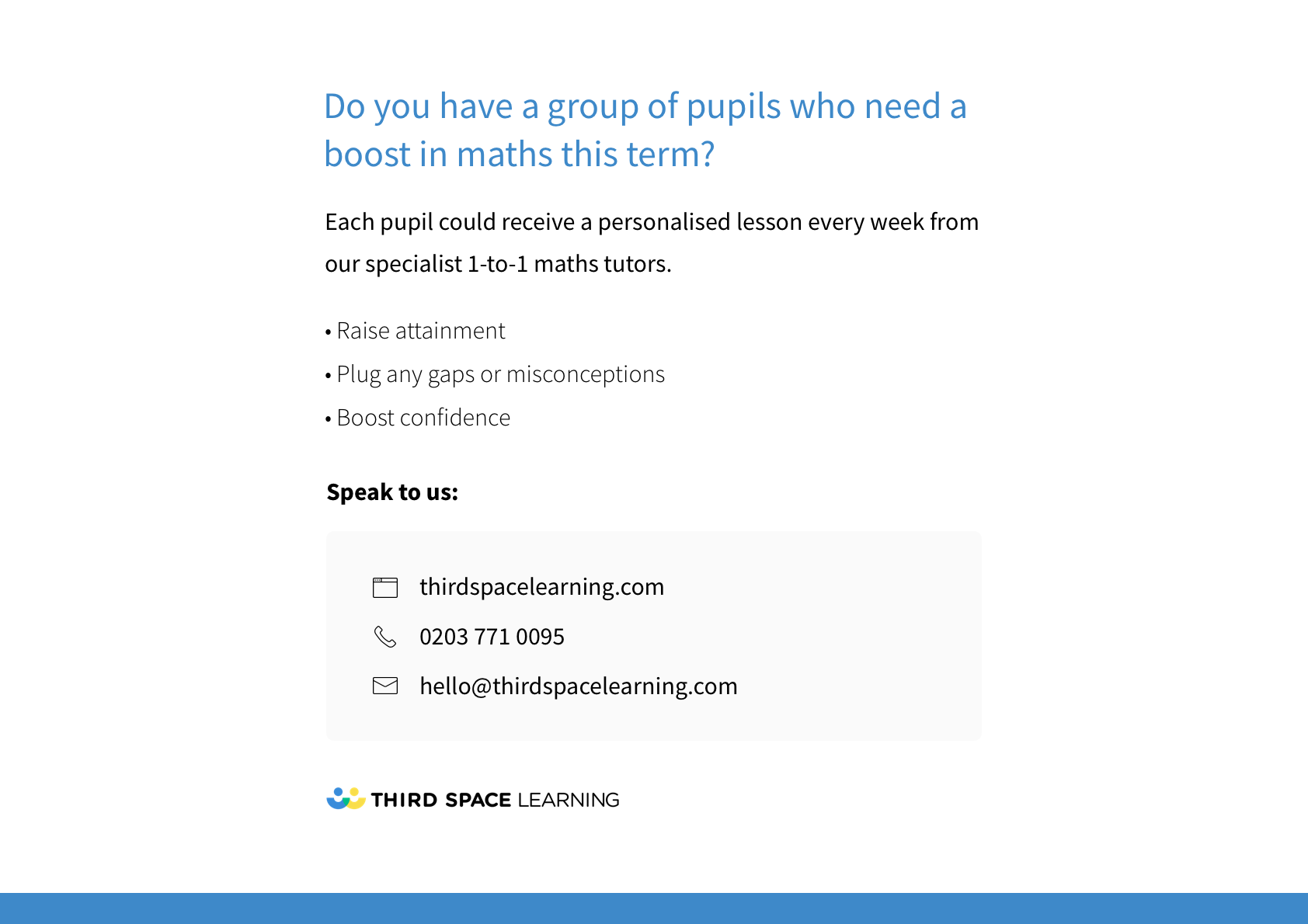